EXCEPTIONAL ETIQUETTE FOR PROFESSIONALS
CA. DEEPTI SAVJANI
RAJKOT
WHAT IS ETIQUETTE ??
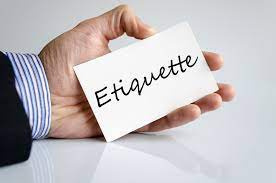 “Etiquette is about being comfortable around people and making people comfortable around you”
Etiquette - a ticket proving that the bearer knew the rules required for admittance behind closed doors.
Etiquette still “opens doors”
“Good Manners Will Open Doors That The Best Education Cannot”

Clarence Thomas
Life is more pleasurable and easier when we know
what to expect from other people
what they expect of us and
how to respond in an appropriate way
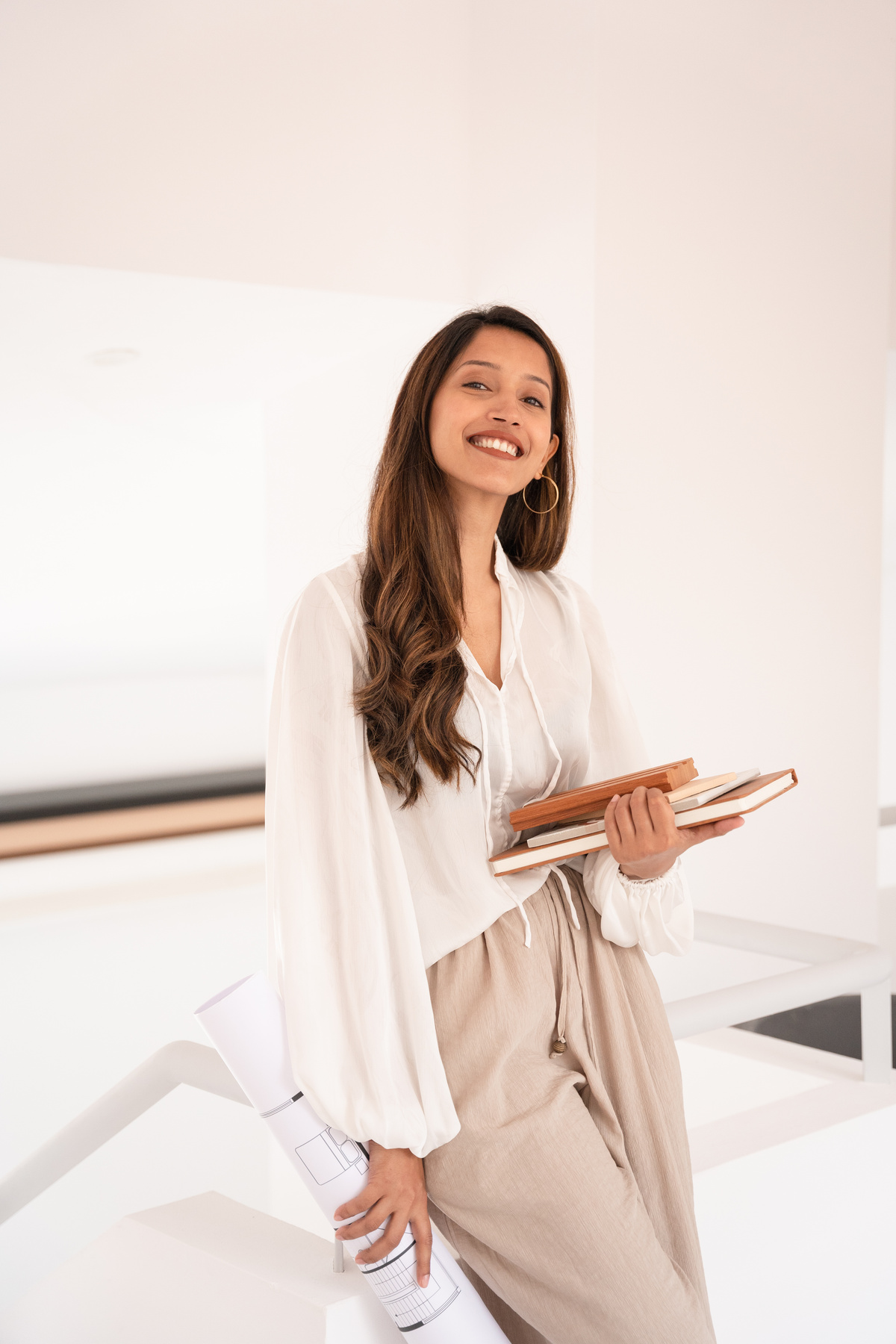 WHAT IS BUSINESS ETIQUETTE?
Putting to work those soft skills which provide us with the confidence to handle people and situations
with tact, diplomacy and respect in the Business Environment.
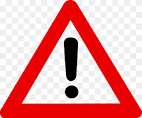 Ignorance can be costly!
Many potential businesses and profitable alliances have been lost because of unintentional breach of manners.
PERFECT HANDSHAKE
Eye contact
Fore arm parallel to body
Web to web firm grip
Clean and dry hands
Two to three pumps and a ……
 SMILE
What this says about you?
Confident personality
Reliable person
Aware of etiquette
Great first impression
HANDSHAKES TO AVOID
HANDSHAKES TO AVOID
HANDSHAKES TO AVOID
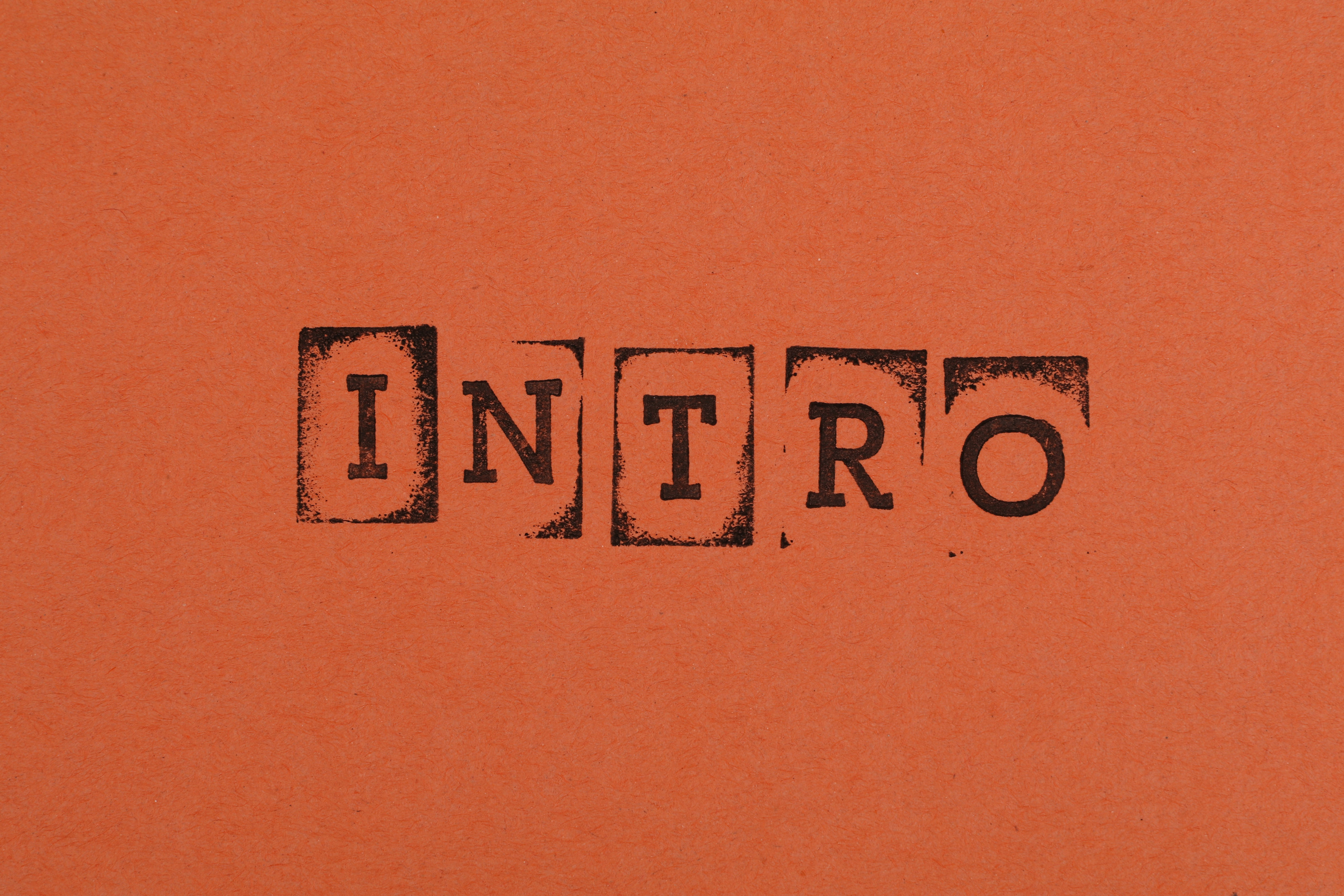 SELF INTRODUCTION
Stand
SMILE
Maintain Eye contact
Extend your hand for a firm hand shake
State Full name & Designation
Listen attentively to the other person’s name & designation
Repeat your name, if necessary
GROUP INTRODUCTION
Introduce the person of greatest importance or authority first
Gender or age is not the deciding factor.
When a client is involved, mention him or her first.
A proper business introduction should include complete name - first and last names.
BUSINESS CARD
Business Card is one of the most dominant advertising tools accessible to you and your company.
Your business card:
Shares contact information
Establishes credibility
Demonstrates professionalism
Cost effective tool for brand promotion/recall
EXCHANGING BUSINESS CARD
Do:
Use a business card holder.
Always carry sufficient quantity of cards, even on vacation.
Be prepared at all times.
Prioritize readability over creativity.
Keep the information updated.
When you meet someone for first time, it's ok to request a business card from them.
However, If the person is of a higher position, wait for them to offer their card to you.
Treat the business card you receive as you would like your card to be treated by the other person.
Don’t:
Never handout torn or worn business cards.
Do not scribble anything on the business card.
RECEIVING A BUSINESS CARD
Hold the card by its edge.
Thank the person and read the card.
Reading the card -
- Displays that you are interested.
- You learn more about the person and the company
- Helps in leading conversation meaningfully
Compliment the logo, quality etc
Ask how they prefer to be contacted
DO NOT shove it in the pocket without reading
If you receive a business card before a meeting, lay the card received on the table, in front of you, till end of the meeting. If you receive several, lay them in a row as per order of the persons seated, so you remember names and distinguish who is speaking.
GIVING A BUSINESS CARD
Offer the card standing up
Offer holding both the edges or by holding one edge in your right hand
Present your business card with the receiver’s language facing up, and with the text the right way for them to read it.
Build rapport before you offer your card.
Preferably before finishing the conversation, Say, “May I give you my card?”
MEETING ETIQUETTE
Every day is made up of meetings and greetings.
Remember the 5 points for self-introduction –
Stand up
Smile
See - make eye contact
Shake hand
Speak clearly and introduce yourself
Remember the names of people and use first names if you have the permission
Before the Meeting
       Be punctual
       Dress appropriately
       Bring the required material, notes etc
       If you need to hold a presentation, make sure that -handouts, PowerPoint          slides etc. are ready.
      Get organized.
      If there is an established seating pattern, accept it. If you are unsure, ask.
Put all communication devices on SILENT mode.
During the Meeting
Stay calm. Don't fidget or act distracted – even if you’re bored
Don’t make and receive calls when you are in a meeting
If unavoidable, excuse yourself and step out to make or take a call.
Attend the entire meeting - unless it is absolutely necessary or you have prior permission.
In discussions, allow more senior figures to contribute first.
Be brief when speaking and make sure what you say is relevant at an appropriate pace
Speak clearly but not too loudly
Face the person you are speaking with and avoid turning your body away
Don't interrupt the speaker unless he/she has encouraged interaction throughout the meeting.
When asking a question, raise your hand and wait your turn
Don't ask long questions – Be as concise as possible.
Listen carefully - you don't want to ask a question that has already been asked.
After the Meeting

Complete tasks assigned.

Circulate the minutes/ information as required.

Get feedback
WORK PLACE ETIQUETTE
Meet, Greet & Treat Others Well
Your business image starts with the way you present yourself and is reinforced with your personal mannerisms
Be Dressed to the Occasion
Don’t be Casual or YOU will be a Casualty
Always have a Smiling Face
Maintain Eye Contac
Talk Positive about People & Situation
Don't Complain
Don’t Criticize
Don’t Condemn
Find solutions in an amicable manner
Always Acknowledge & Appreciate people & situations
Be Proactive
Take initiative
Anticipate what is required of you
Do not wait to be called for
Know what is the need of your internal & external customers
Follow the Protocol
Follow the system
Do not work against it
Do not breach protocols
Never bypass your superior
Remember “Boss is always right”
Manage your “EGO”
“I” know it all - Attitude
Feeling Superior
Fragile Ego - Anything you say I take it personally.. I get hurt
Talking down to people
Feeling good/bad when others suffer
Pulling others down
CUBICLE COURTESIES
Treat each cubicle/desk as if it has a door. 
Respect their space: Do not grab anything without permission
Respect Privacy: No personal questions. Do not read from their papers or computer screens.
Keep Noise levels down: Speak at normal levels. Do not call/shout across the cubicles.
Be reasonable with decorations: Be creative but do not go overboard in decorating with personal items.
Maintain your hygiene
Do not wear strong perfume or cologne
Do not eat smelly food (e.g. fish)
Do not stand in front of someone’s cubicle and carry on a conversation
Do not walk into a cubicle when someone is on the phone (leave them a note or email instead)
Do not come to work if you are sick. Avoid spreading infection.
Q & A
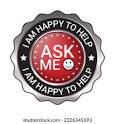 Thank you WYMEC & Rajkot Branch of WIRC of ICAI for this Opportunity..
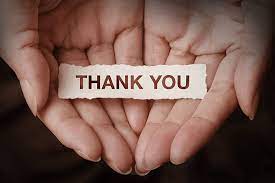 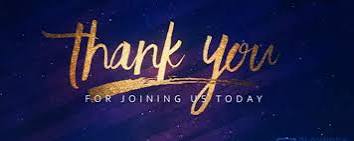